Расширение Прав и Возможностей Женщин для Профилактики Раликализации ведущей к Насильственному Экстремизму
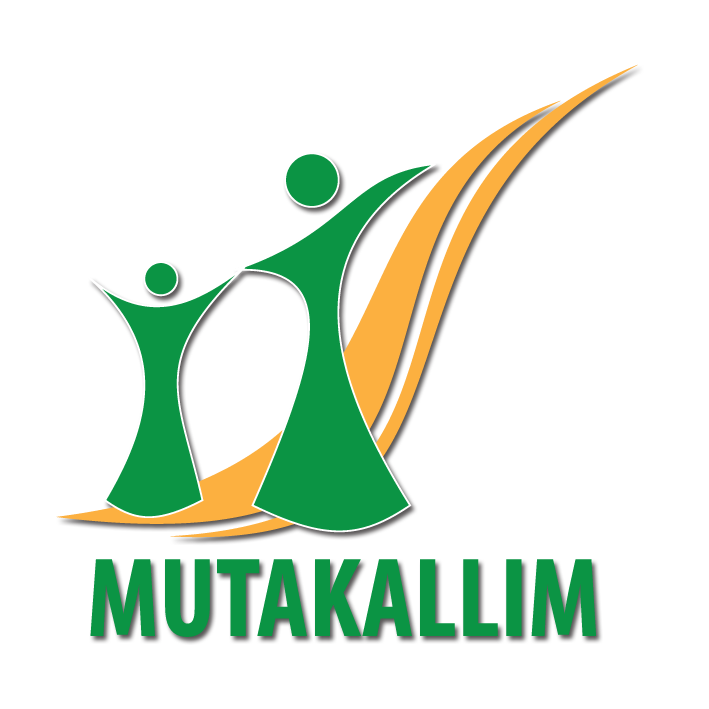 ПООЖ «Мутакалим»
13-14 сентября
Симпозиум «Противодействие экстремизму онлайн»
Прогрессивное Общественное объединение Женщин «Мутакалим»
Повышение правового сознания женщин; 
Расширение экономических возможностей женщин;
Повышение роли женщины в процессах обеспечения мира и безопасности;
Расширение участия женщин в процессе принятия решений;
Религиозное просвещение женщин;
Благотворительность;
Акция "Мы против насилия" в рамках проекта "Многосекторное сотрудничество в целях межэтнического миростроительства в Кыргызстане". Бишкек,  2015 г.
[Speaker Notes: Баткен – раздача материалов – Миростроительство 2014-2015]
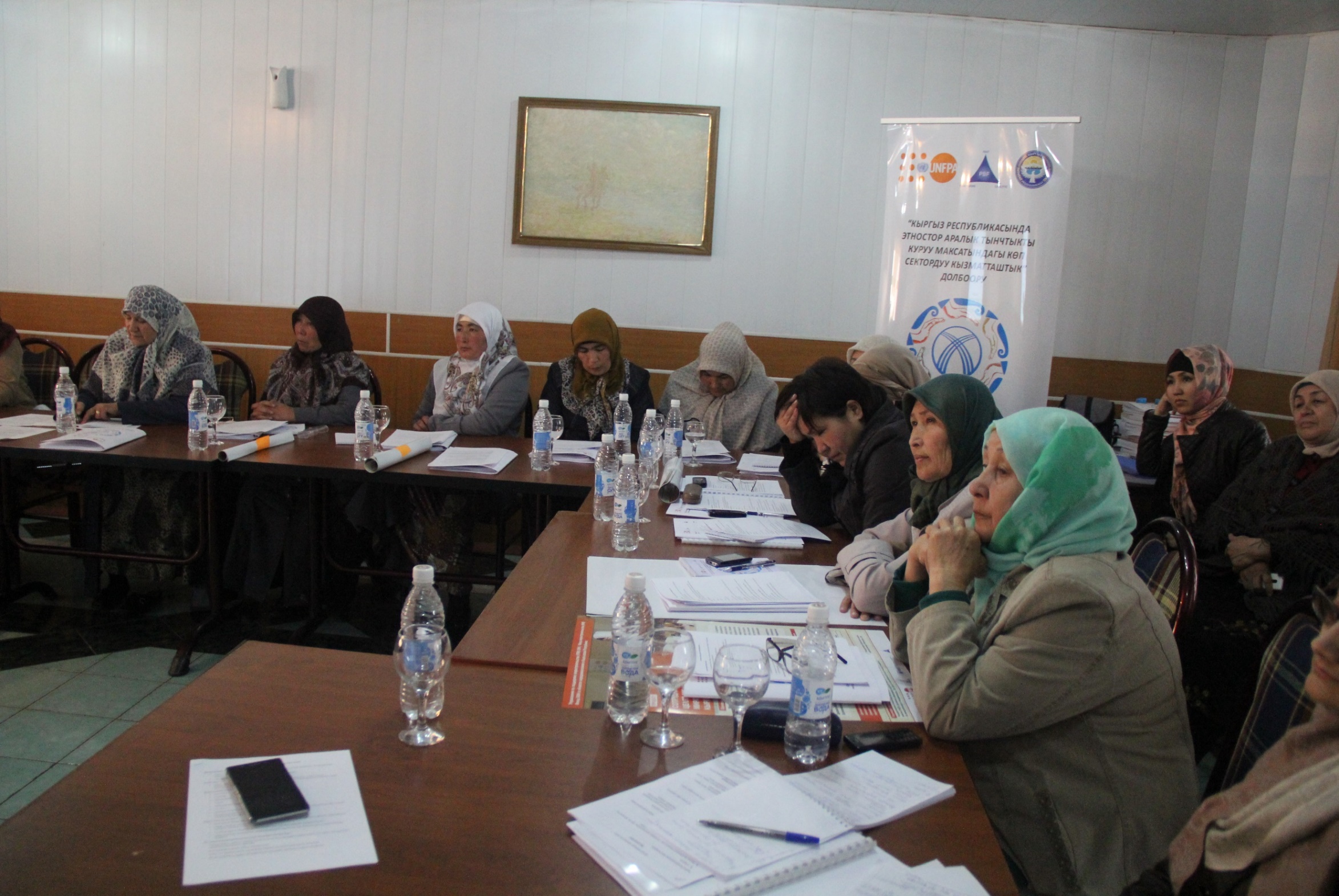 Центральноазиатский Форум. Бишкек, 2015 г
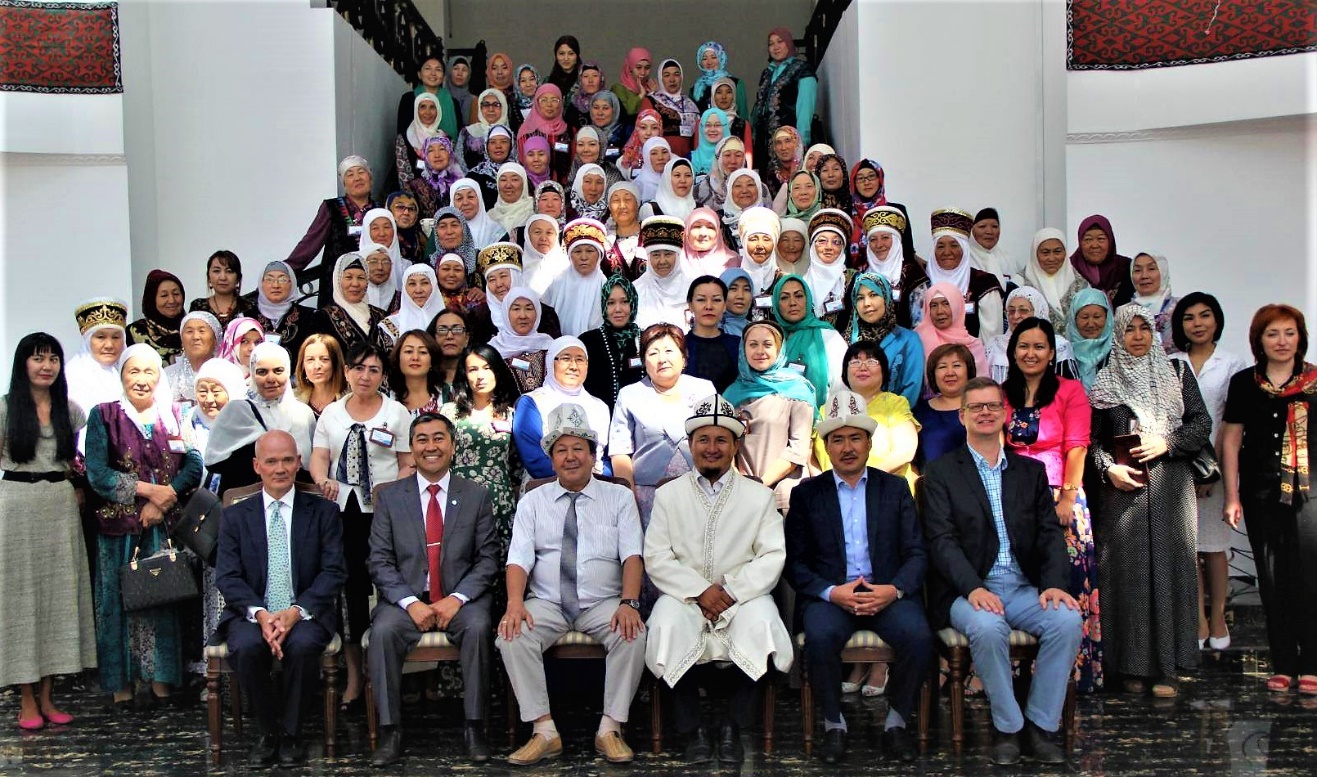 Тренинг для женщин "Профилактика радикализации". Бишкек, 2017 г.
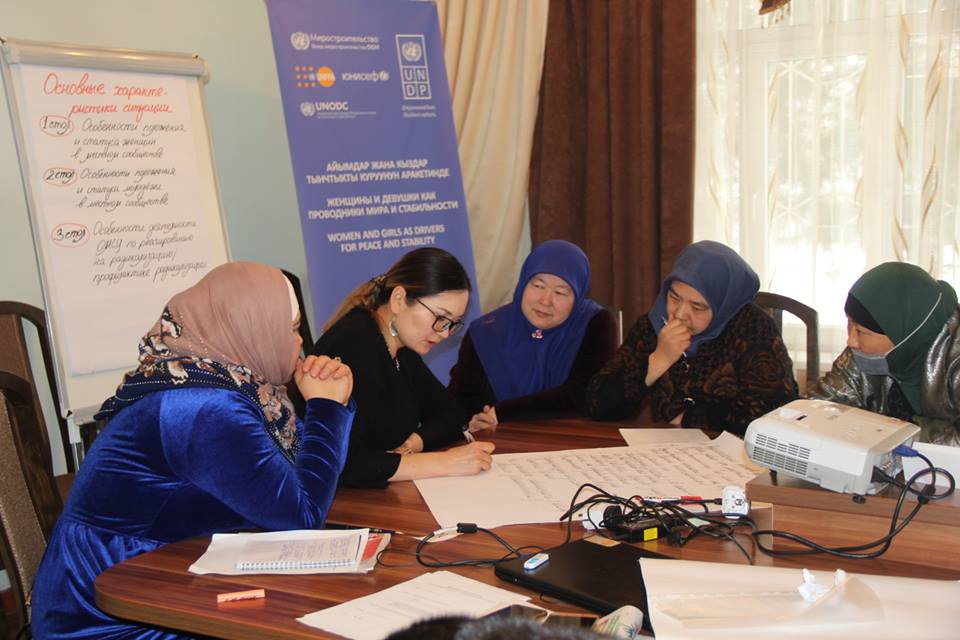 Тренинг в Бишкеке «Противодействие радикализации среди женщин», 2018
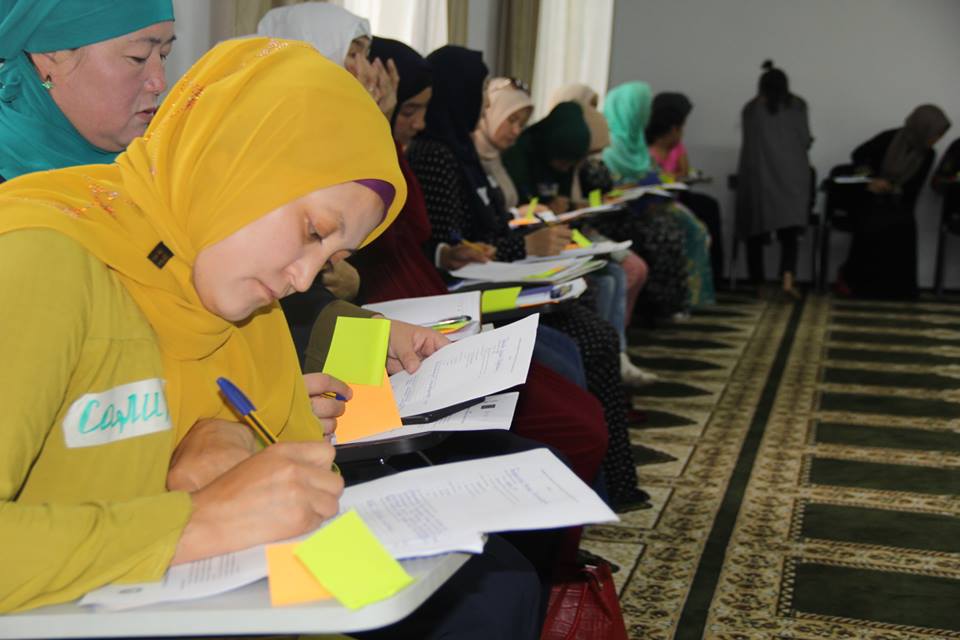 Тренинг в Бишкеке «Противодействие радикализации среди женщин», 2018
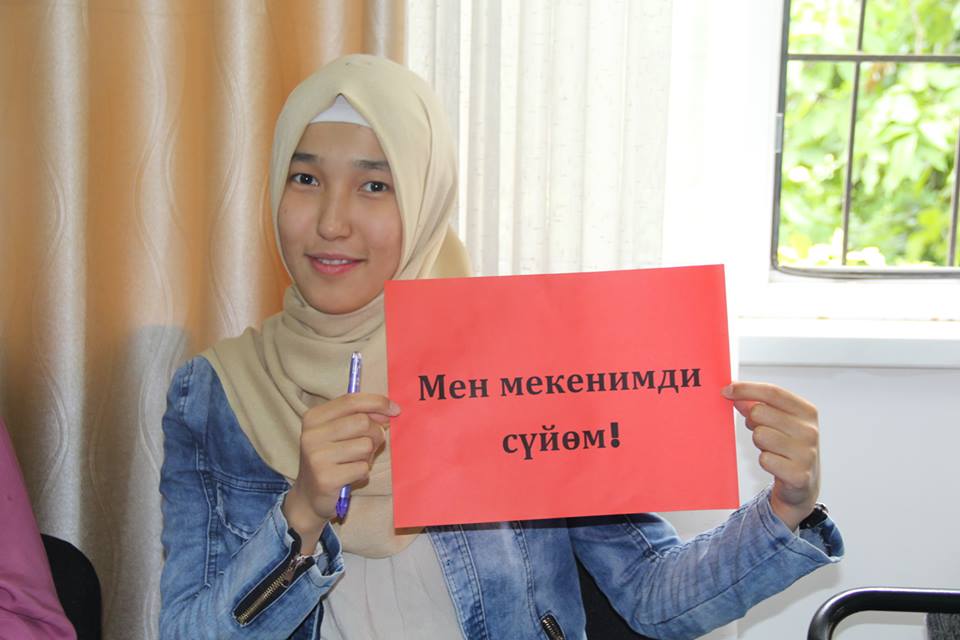 Тренинг в Джалал-Абаде «Противодействие радикализации среди женщин», 2018
Тренинг в Джалал-Абаде «Противодействие радикализации среди женщин», 2018
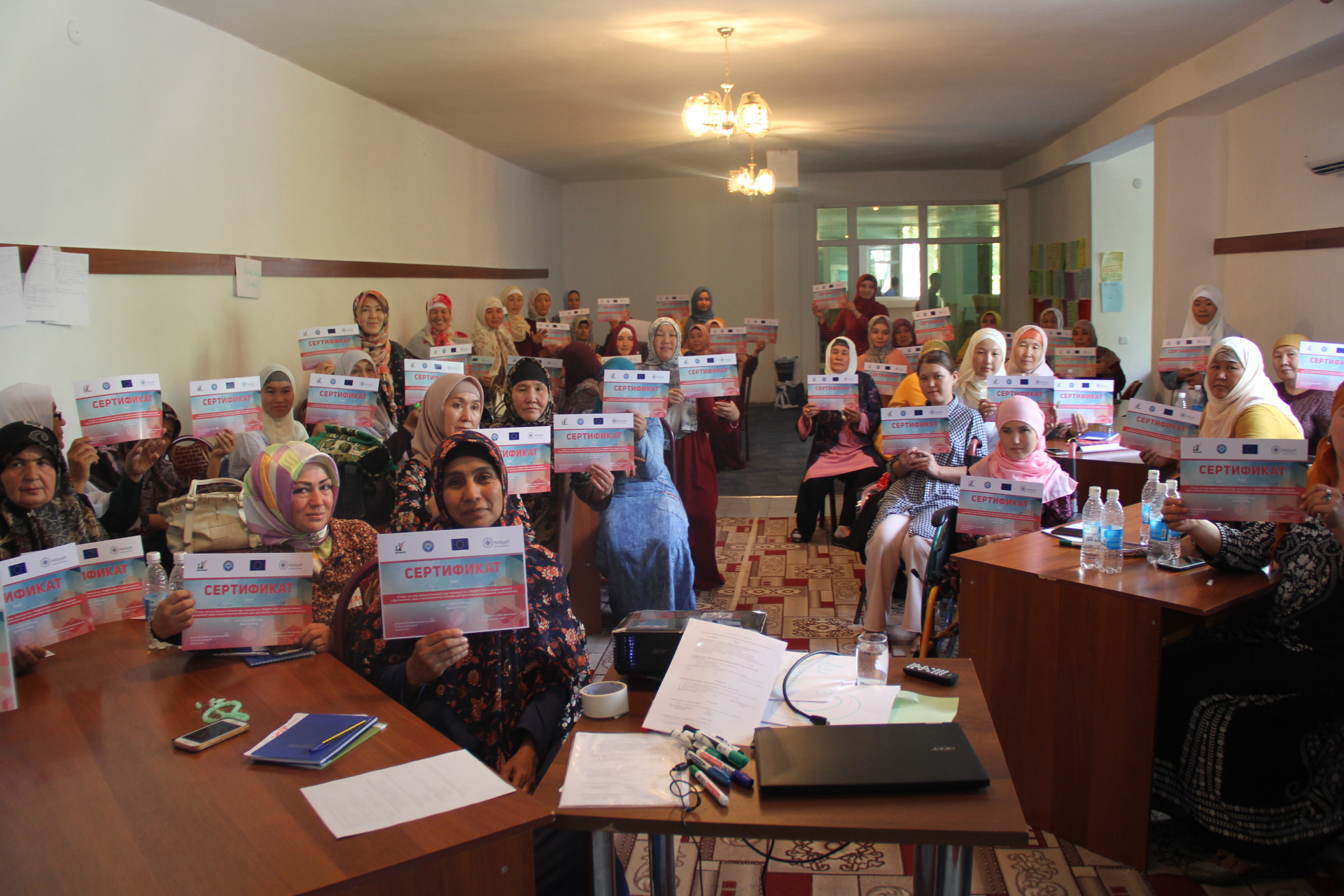